PENGANTAR LOGIKA MATEMATIKA
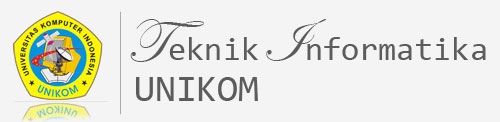 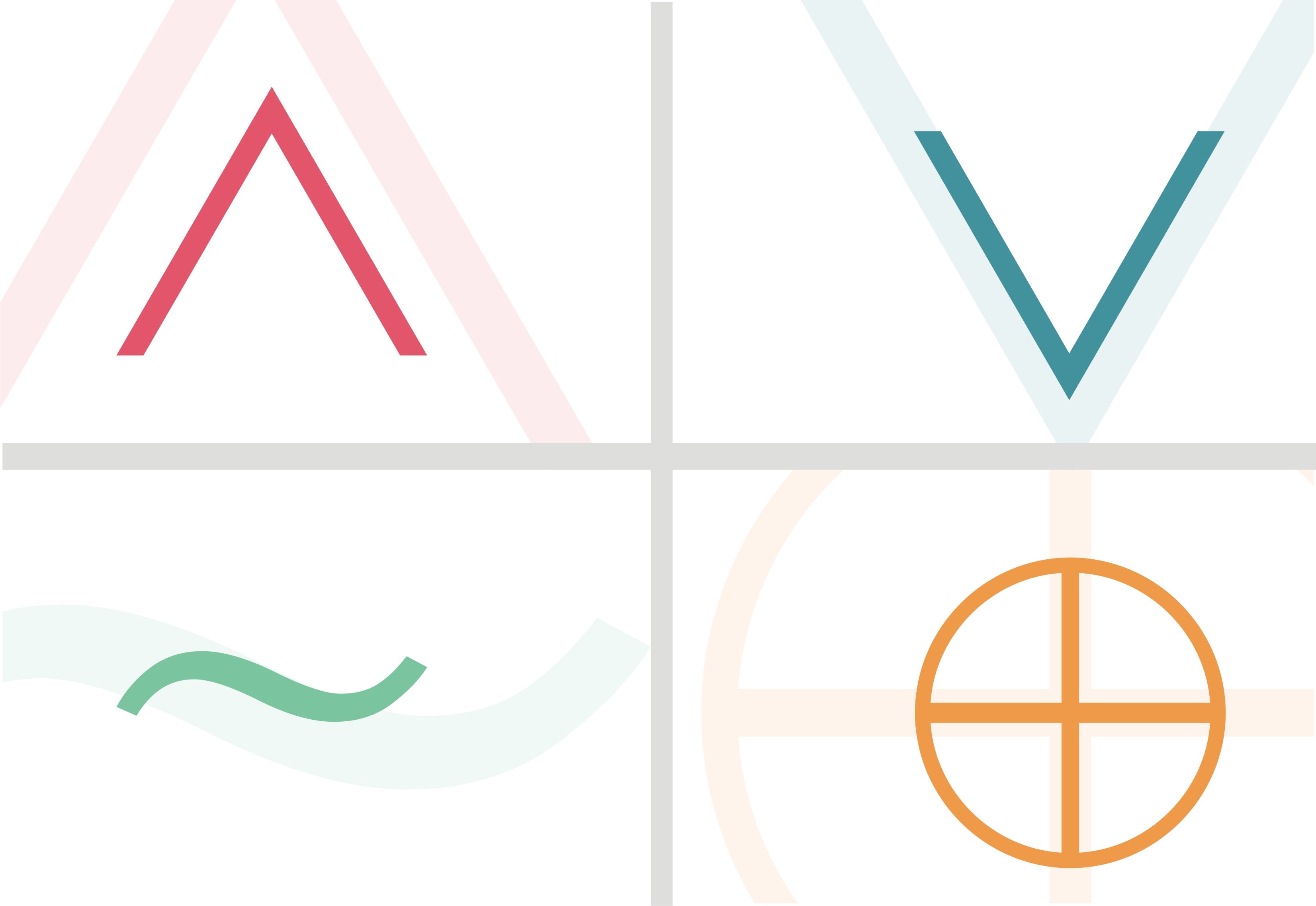 Hello!
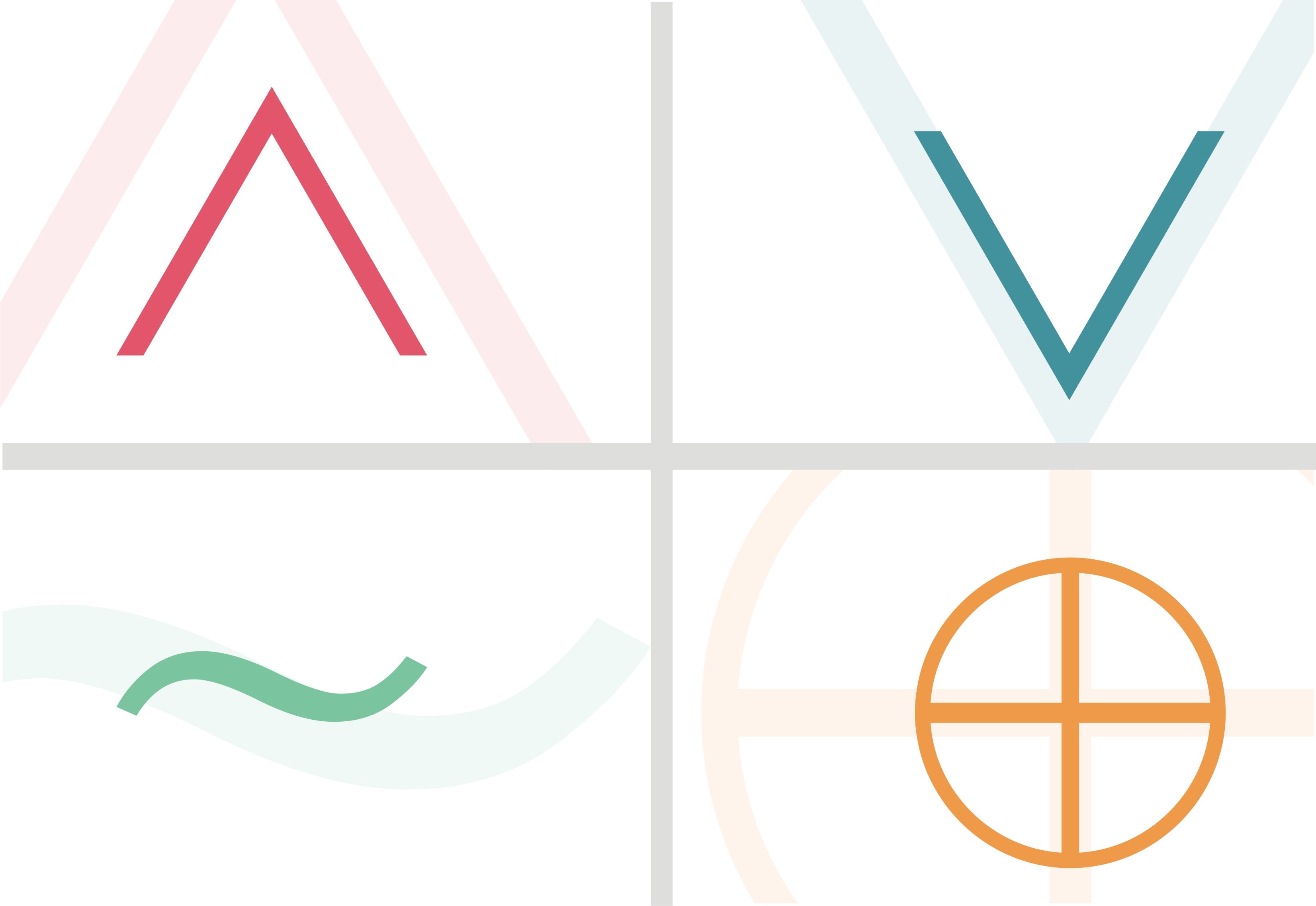 NELLY INDRIANI W. S.Si., M.T
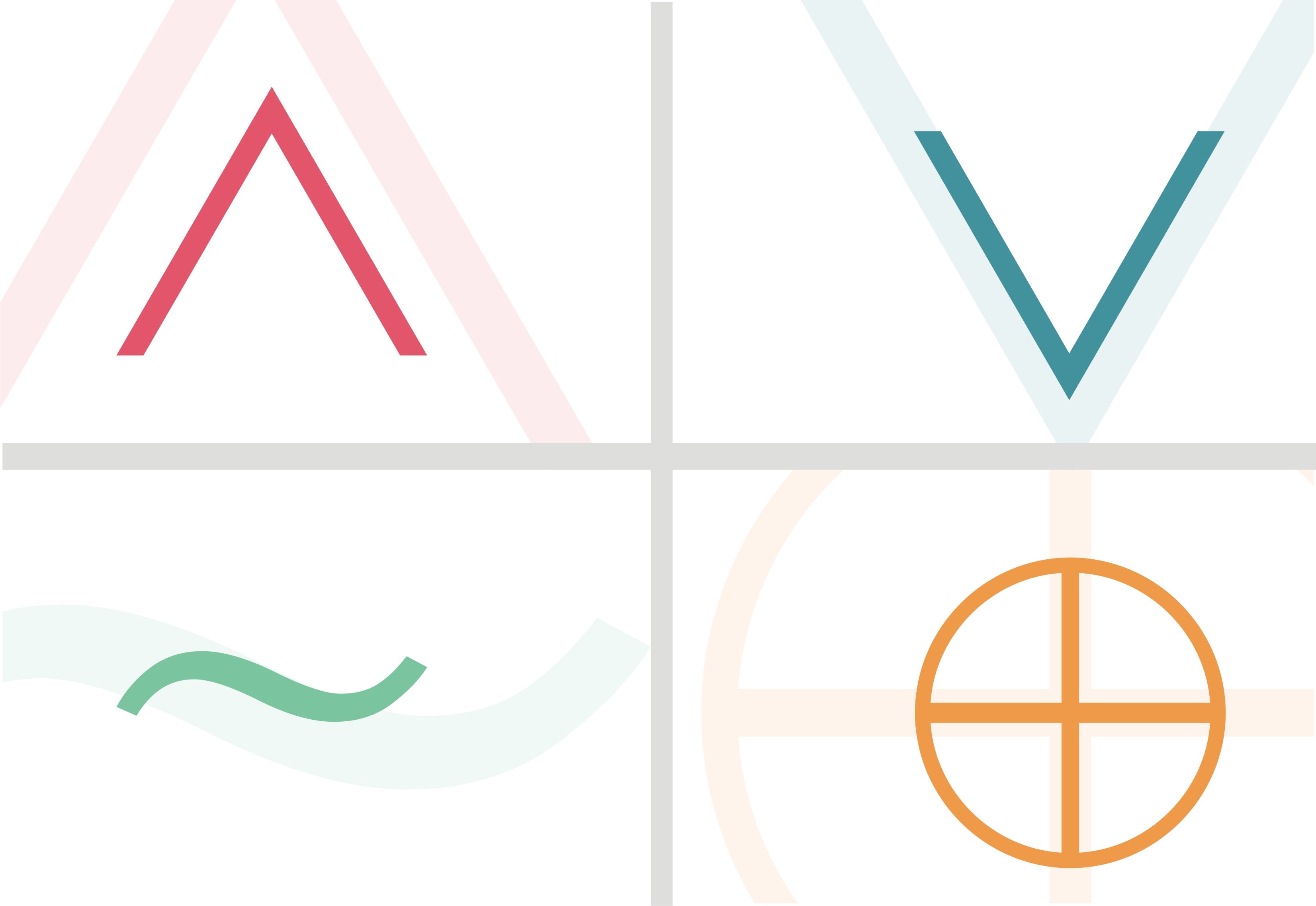 Teknik Informatika - UNIKOM

You can find me at:
 Room 6014
 nelly.indriani@email.unikom.ac.id
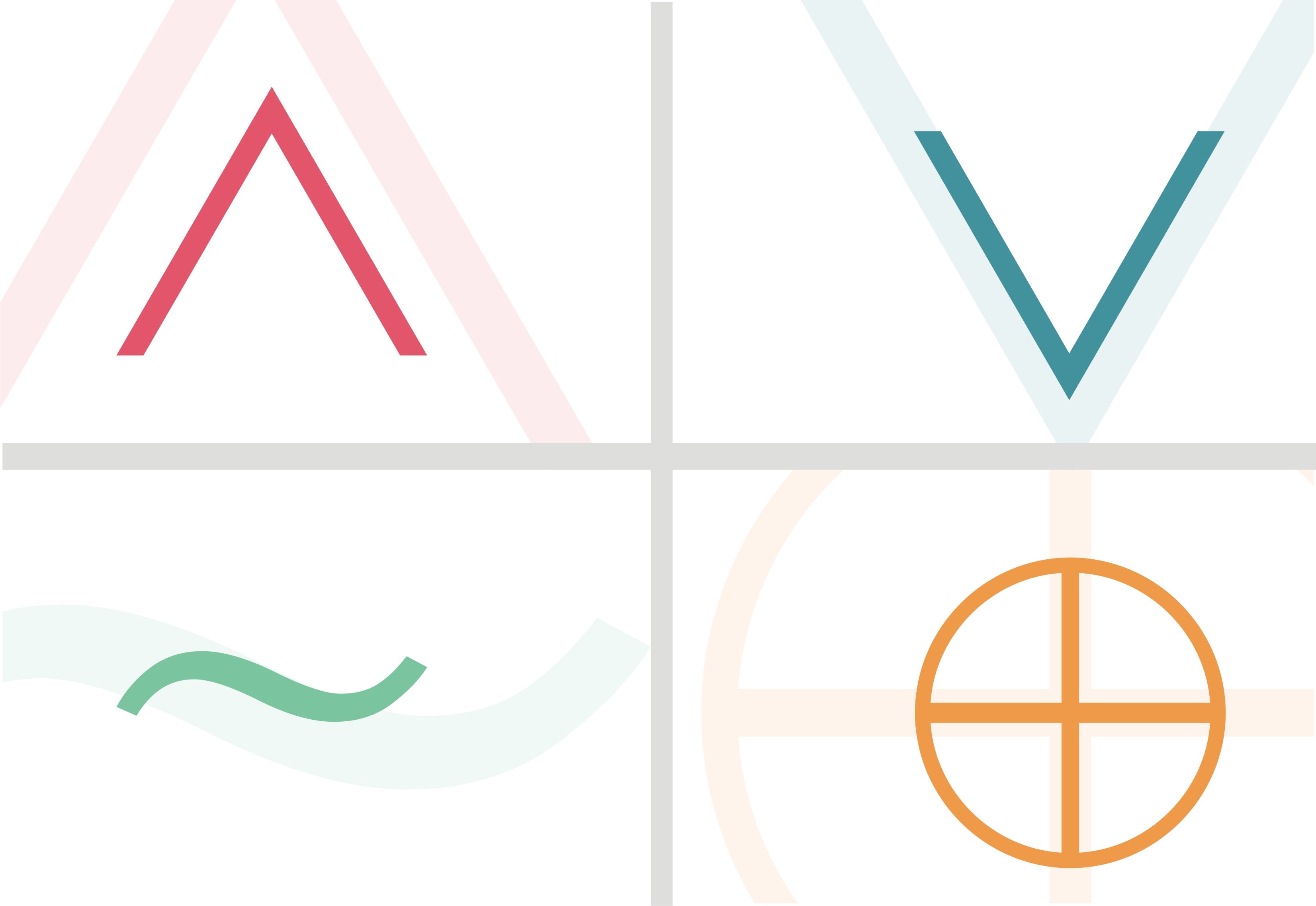 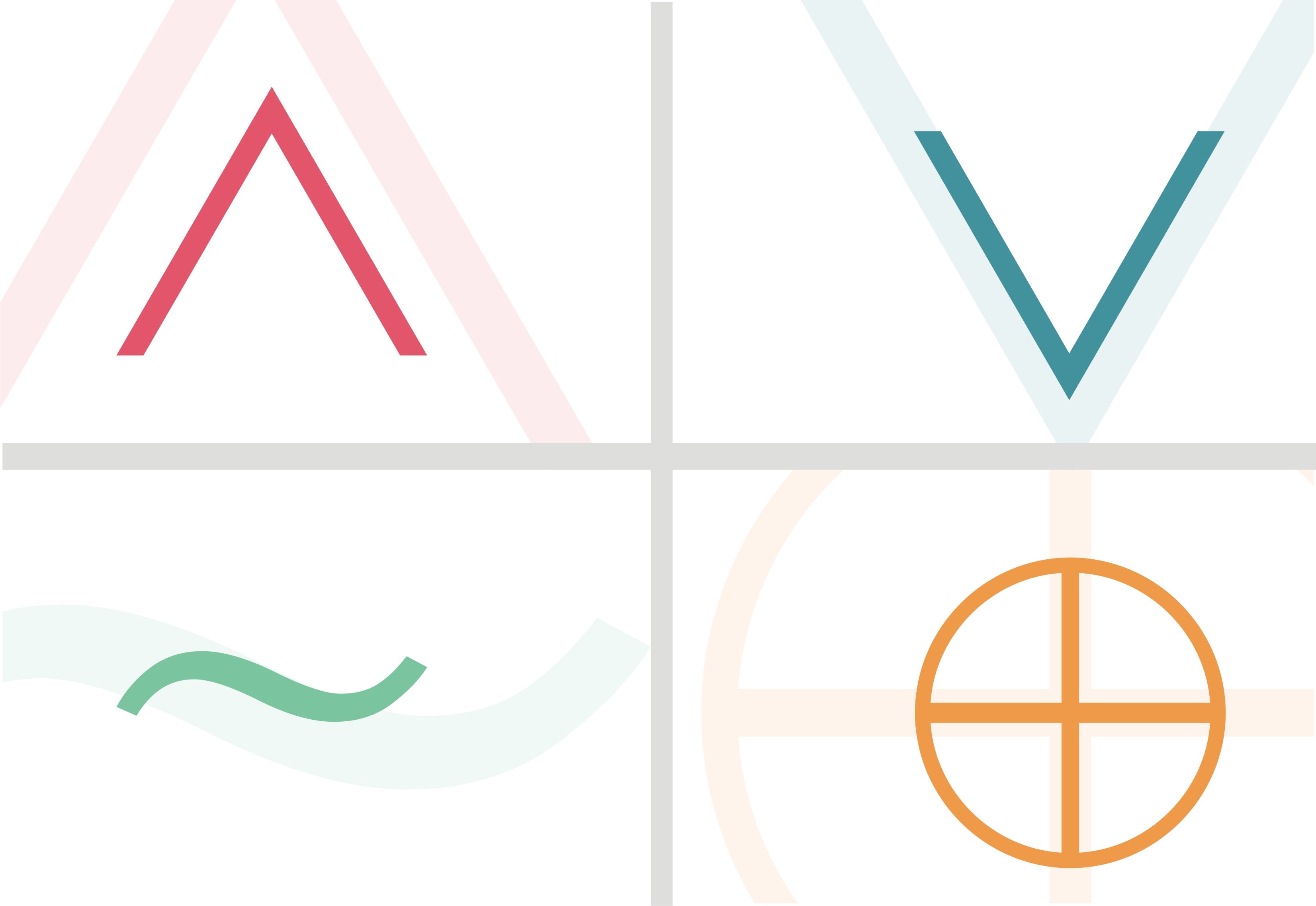 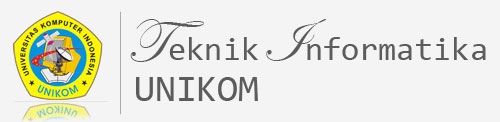 Kontrak Belajar
PENILAIAN

Kehadiran (10%)
Tugas  / Quiz (25%)
UTS (30%)
UAS (35%).
REFFERENSI
Logika Matematika untuk Ilmu Komputer, E. Soesianto dan Djoni Dwijono, Penerbit Adi

Rosen, Kenneth H.,Discrete Mathematic and Its Applications, 4th edition, McGraw Hill International Editions, 1999

Munir, Rinaldi., Matematika Diskrit, Penerbit Informatika, Bandung, 2001
Materi tambahan  slide di  kuliahonline.unikom/ac/id : KELAS Materi LogMat  19 - 20
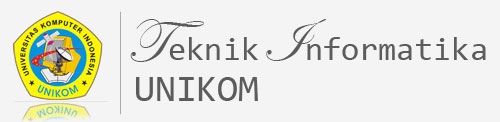 Aturan Perkuliahan
Yang terlambat boleh ikut di kelas berikutnya tp tdk bisa absen (wajib konfirmasi)
Kehadiran < 80%, nilai UAS = 0


Pakaian
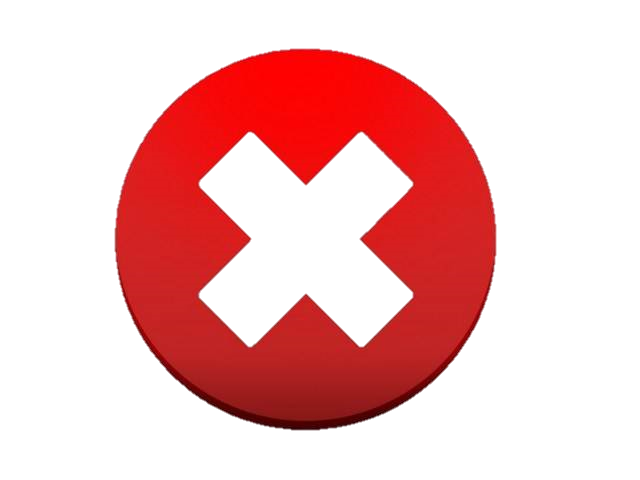 kuis/ tugas/ tugas besar susulan/ perbaikan/ tambahan
Kehadiran < 80%, nilai UAS = 0
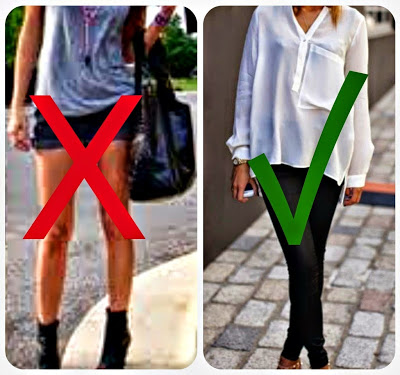 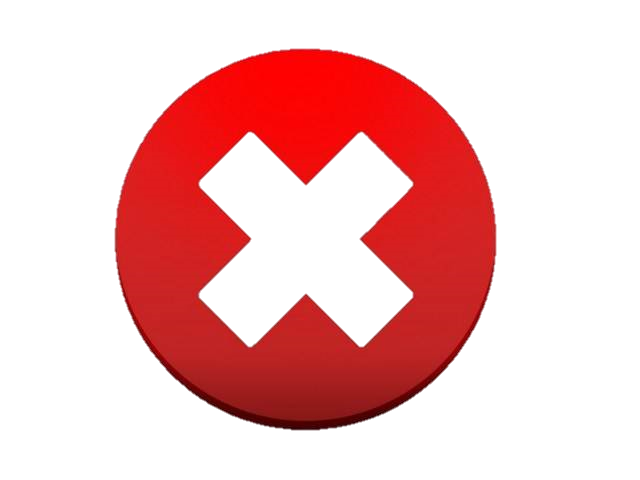 Plagiarism
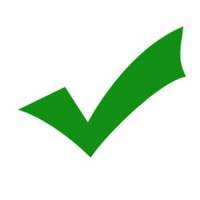 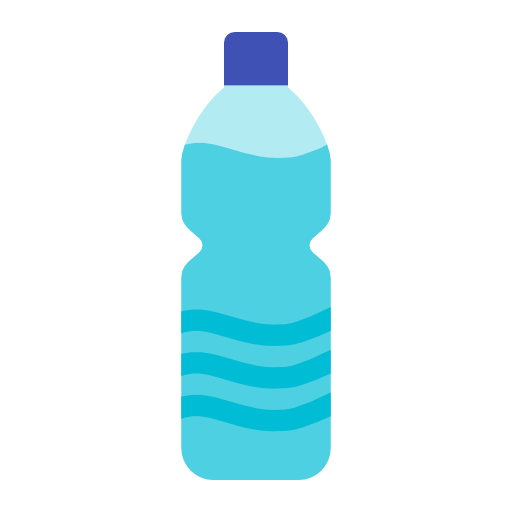 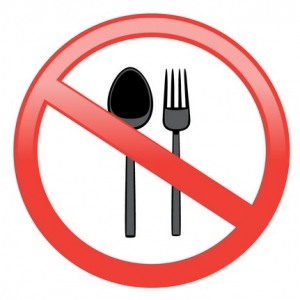 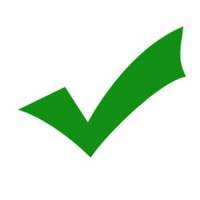 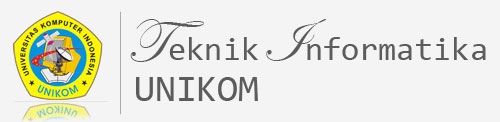 Silabus
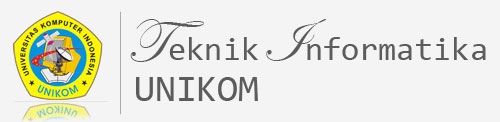 Tujuan Pembelajaran LogMat
Setelah   menyelesaikan   Mata   Kuliah  Logika Matematika, mahasiswa dapat
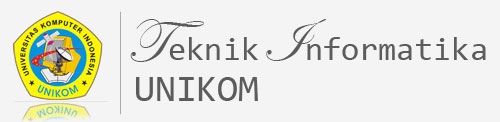 1.
PENDAHULUAN
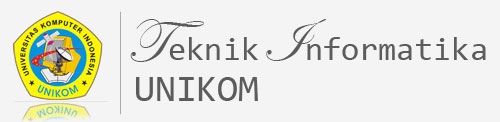 Ilmu Logika dapat didefinisikan sebagai ilmu pengetahuan yang mempelajari atau berkaitan dengan prinsip-prinsip dari penalaran argumen yang valid. 
.
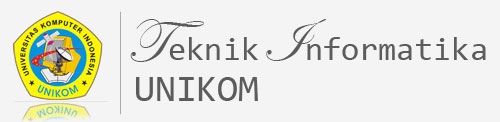 SEJARAH
Berasal dari kata “Logos” dari bahasa Yunani yang artinya “kata”, “ucapan”, atau “alasan”
 300 SM Aristoteles  logika klasik
2000 tahun kemudian, George Boole dan Augustus De Morgan  logika simbolik  
Sampai abad 20 terus dikembangkan Gottlob Frege, Bertrand Russel, Alfred North W., dll
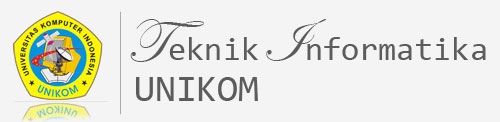 IMPLEMENTASI
Kecerdasan Buatan (Artificial Intelligence)
Sistem Pakar (Expert System)
Logika pemrograman 
dsb
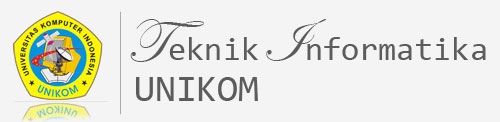 KARAKTERISTIK
Menggunakan kaidah-kaidah dan aturan-aturan matematika untuk menyelesaikannya

Suatu studi tentang proses-proses deduksi yang bersifat matematis atau metode pencarian pembuktian (methods of proofs).
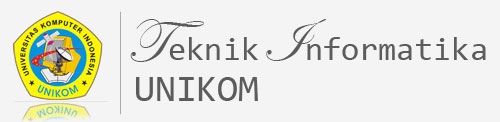 KARAKTERISTIK (lanjutan)
Lebih mengacu pada penalaran sintaktik  menghasilkan pernyataan yang dapat bernilai benar atau salah
Penalaran semantik (pembelajaran tentang makna)  berusaha menjawab “Apakah kebenaran itu?”
Penalaran sintaktik (prinsip atau aturan dalam suatu kalimat)  menjawab “ Apa yang dapat diungkapkan ?”
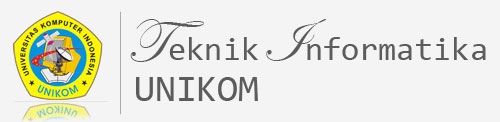